CHÀO MỪNG CẢ LỚP 
ĐẾN VỚI TIẾT HỌC HÔM NAY!
TRÒ CHƠI TRẮC NGHIỆM
A. 27
A. 27
B. 9
C. 81
D. 243
TRÒ CHƠI TRẮC NGHIỆM
TRÒ CHƠI TRẮC NGHIỆM
Câu 3: Trong các dãy số sau, dãy số nào là cấp số cộng?
TRÒ CHƠI TRẮC NGHIỆM
TRÒ CHƠI TRẮC NGHIỆM
Câu 5: Tổng 100 số tự nhiên lẻ đầu tiên tính từ 1 là
A. 10 000
A. 10 000
B. 10 100
C. 20 000
D. 20 200
TRÒ CHƠI TRẮC NGHIỆM
TRÒ CHƠI TRẮC NGHIỆM
A. 2 016
B. 2 017
C. 2 018
C. 2 018
D. 2 019
BÀI TẬP CUỐI CHƯƠNG II
Ôn tập kiến thức đã học trong chương II
Chia HS thành 3 nhóm và thực hiện hệ thống hóa kiến thức trong chương II:
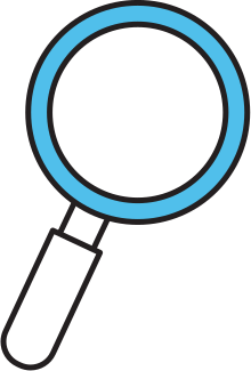 Nhóm 1:
Hệ thống hóa kiến thức Bài Dãy số
Nhóm 3:
Hệ thống hóa kiến thức Bài Cấp số nhân
Nhóm 2:
Hệ thống hóa kiến thức Bài Cấp số cộng
Dãy số
Khái niệm dãy số hữu hạn?
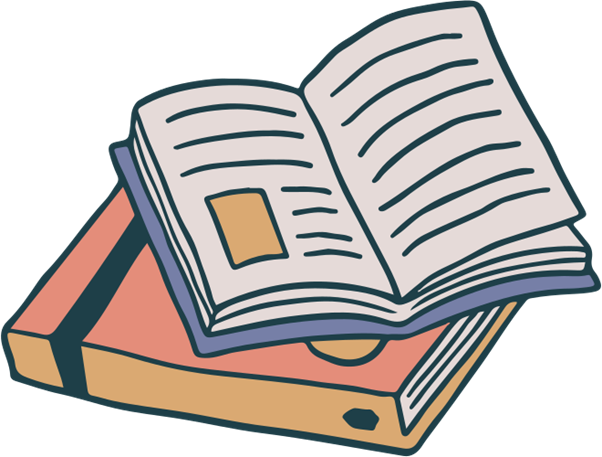 Dãy số
Khái niệm dãy số vô hạn?
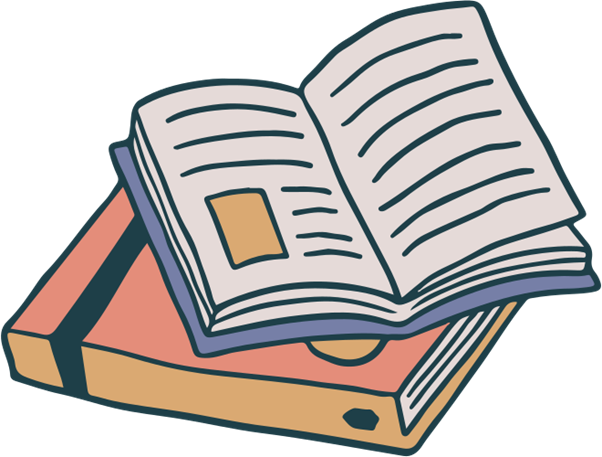 Dãy số
Cách cho một dãy số?
+ Liệt kê các số hạng của dãy số đó (với những dãy số hữu hạn và có ít số hạng).
+ Diễn đạt bằng lời cách xác định mỗi số hạng của dãy số đó.
+ Cho công thức của số hạng tổng quát của dãy số đó.
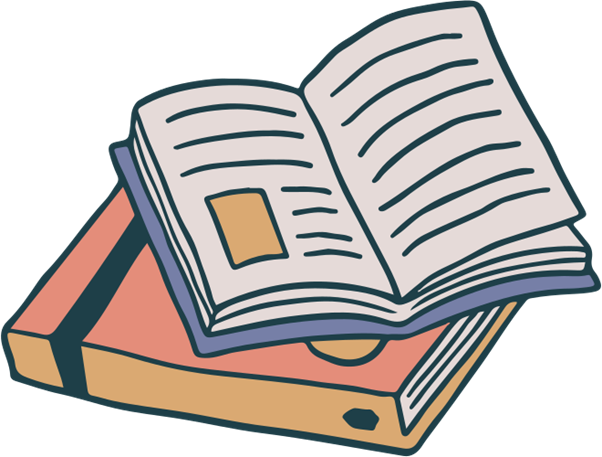 + Cho bằng phương pháp truy hồi.
Dãy số
Khái niệm dãy số tăng, dãy số giảm?
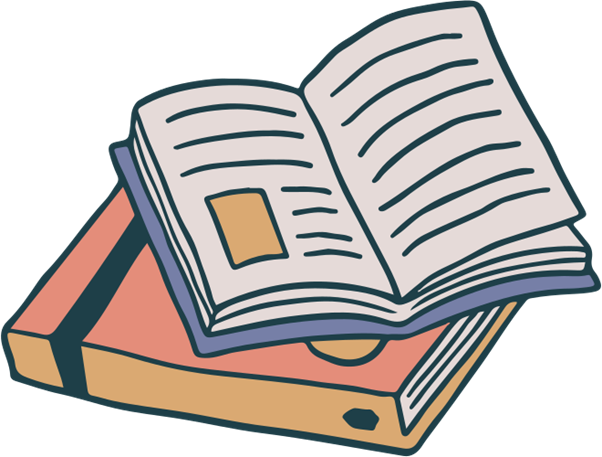 Dãy số
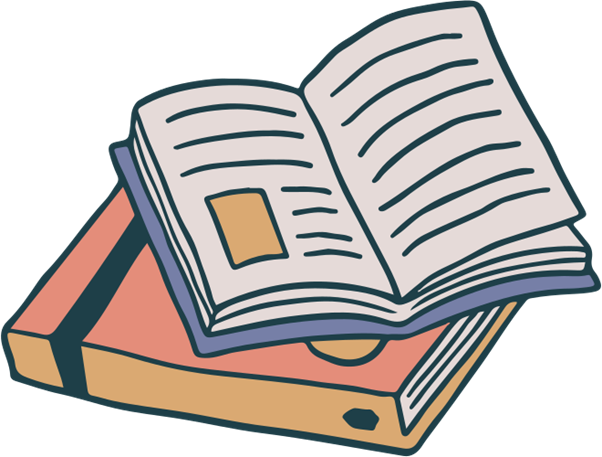 Dãy số bị chặn
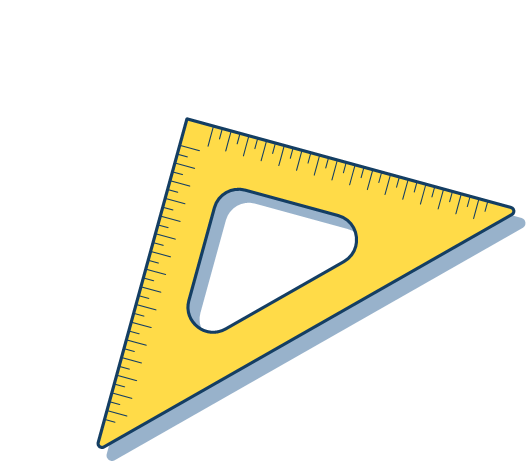 Cấp số cộng
Định nghĩa cấp số cộng?
Số hạng tổng quát của một cấp số cộng
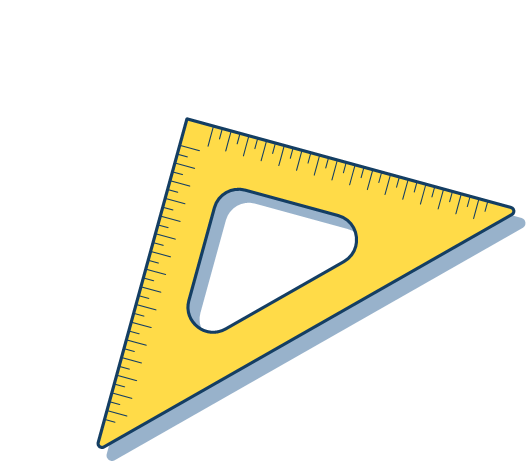 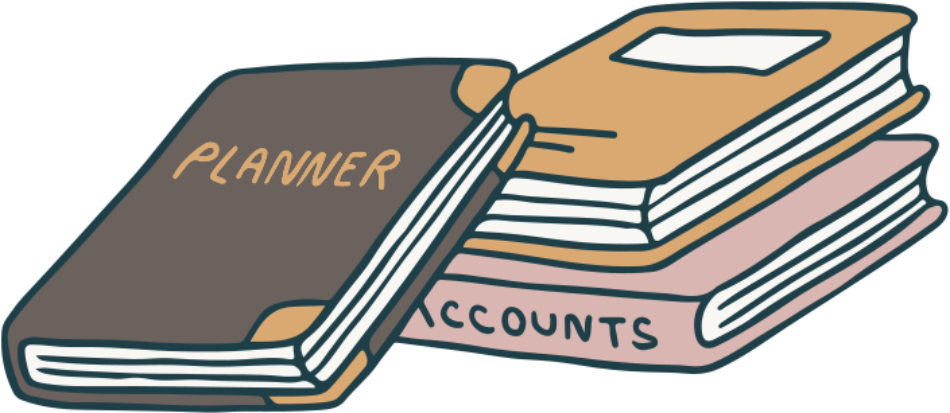 Cấp số nhân
Định nghĩa cấp số nhân
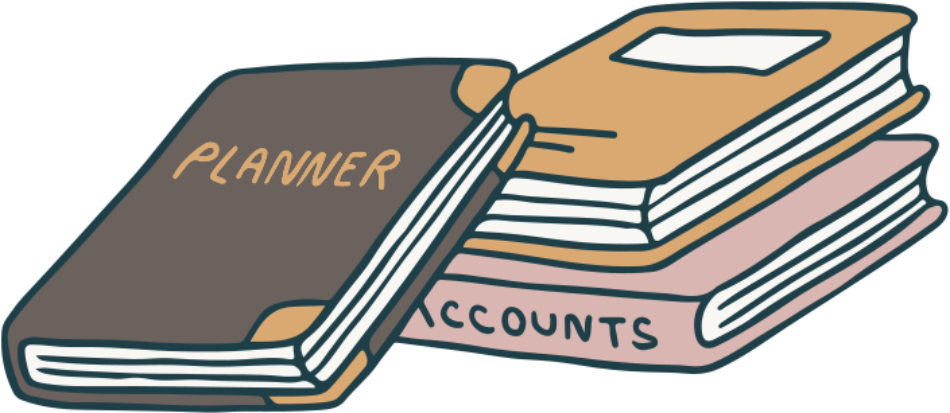 Số hạng tổng quát của một cấp số nhân
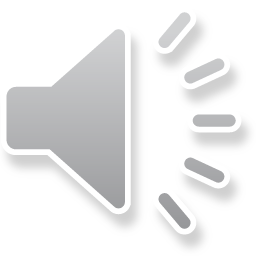 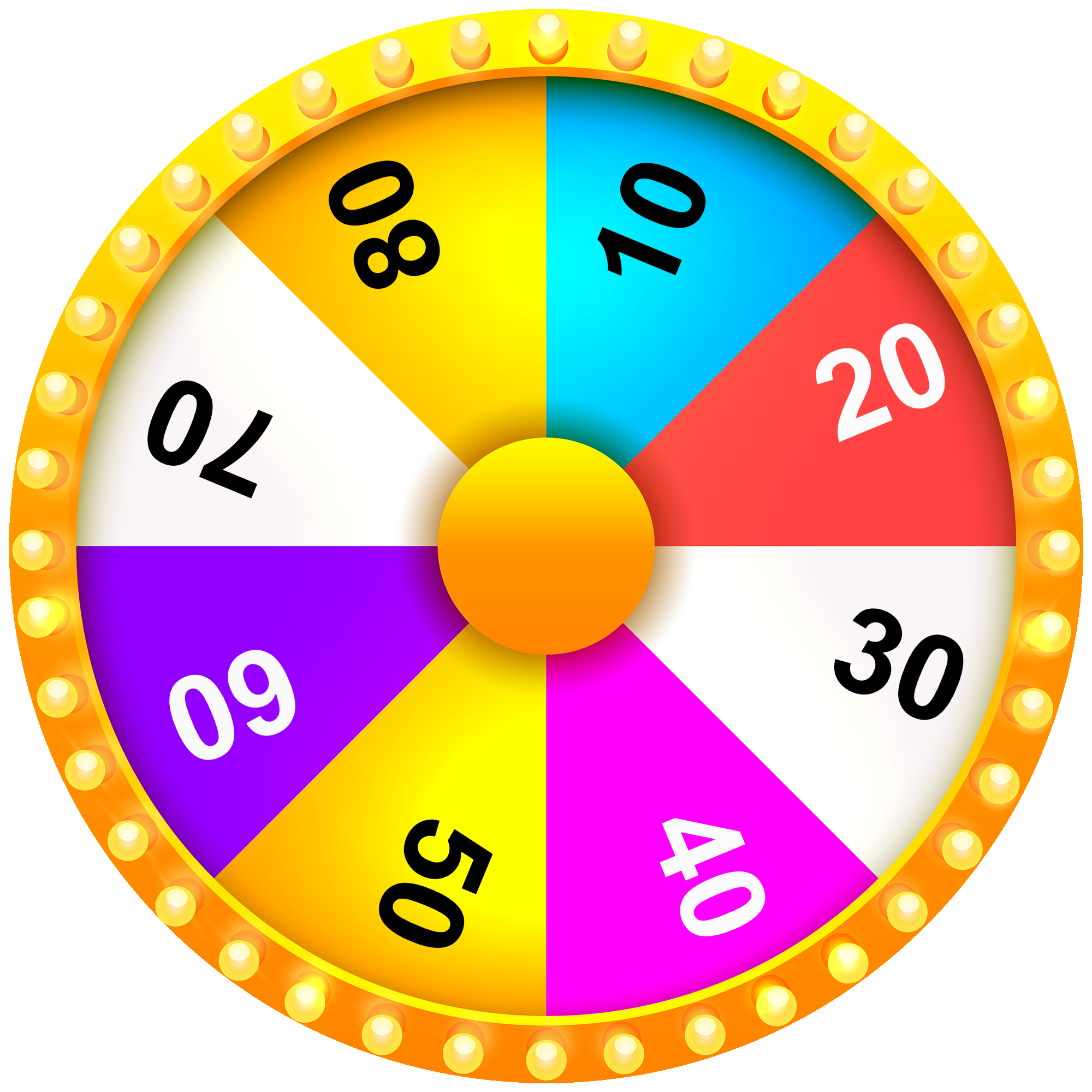 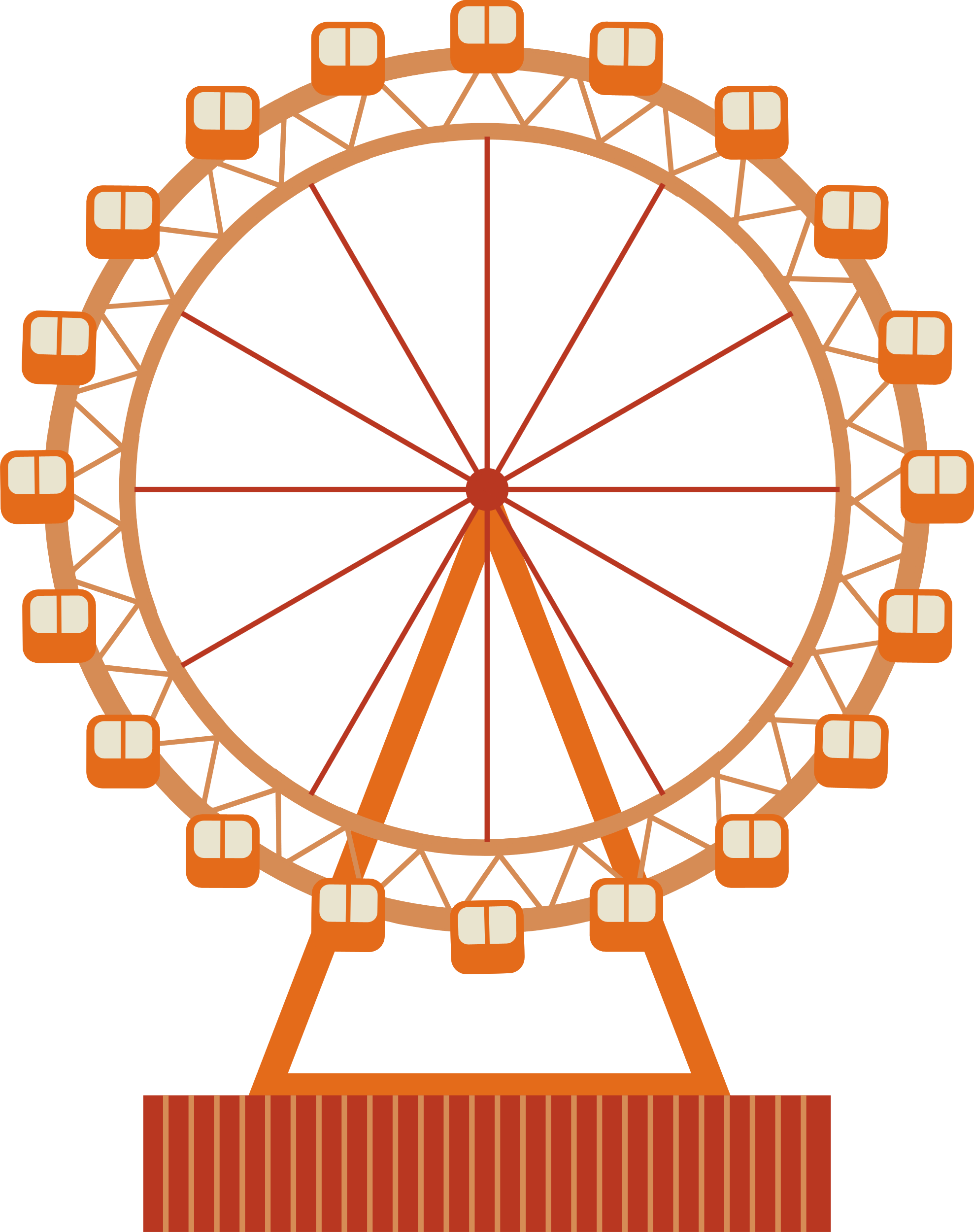 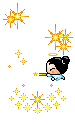 VÒNG QUAY 
MAY MẮN
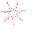 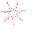 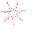 1
2
3
4
5
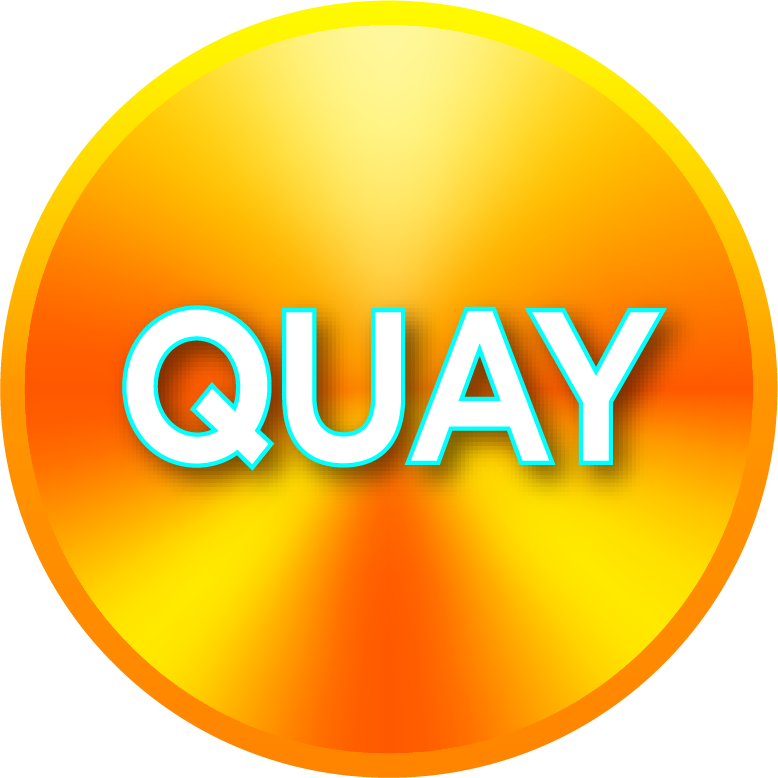 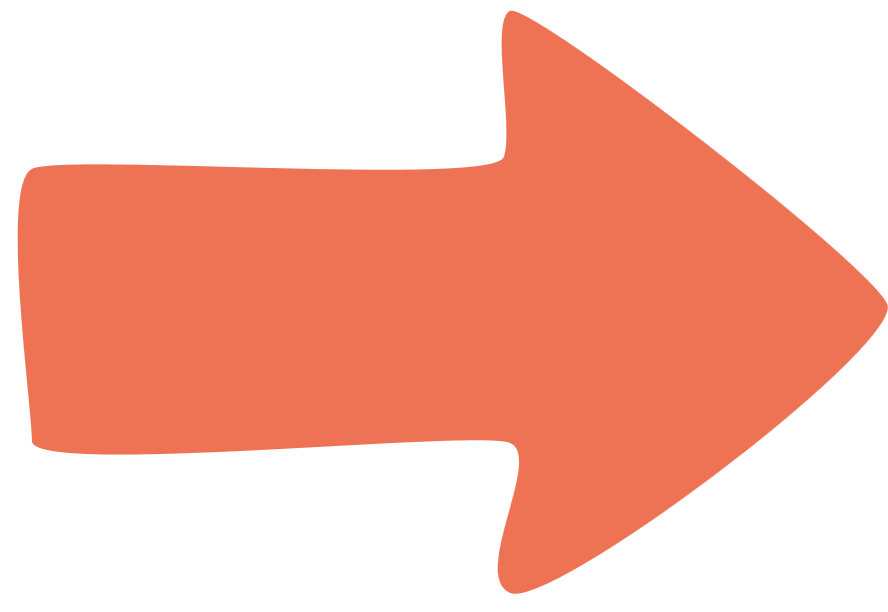 [Speaker Notes: Bấm "Quay" để quay bánh xe, bấm vào tâm vòng quay để dừng quay. Sau khi trả lời hết câu hỏi, bấm mũi tên góc trái màn hình để đến slide Luyện tập]
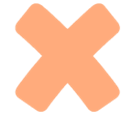 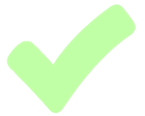 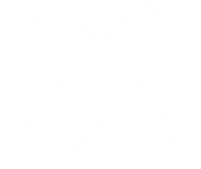 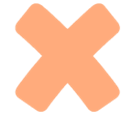 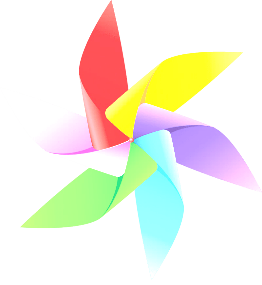 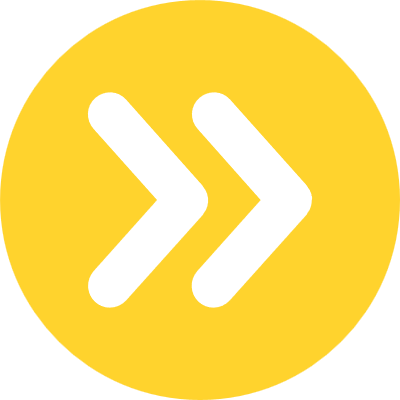 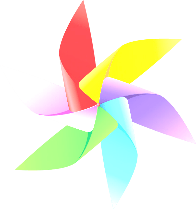 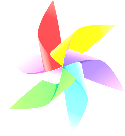 [Speaker Notes: Sau khi hiển thị đáp án, bấm nút tròn màu vàng để quay trở lại bánh xe, mở tiếp các câu hỏi.]
Câu 2: Cho 4 số lập thành cấp số cộng. Tổng của chúng bằng 22. Tổng các bình phương của chúng bằng 166. Tổng các lập phương của chúng bằng
B. 166
A. 22
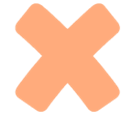 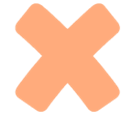 D. 1408
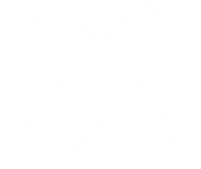 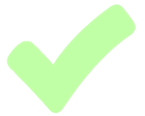 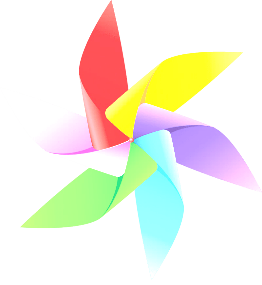 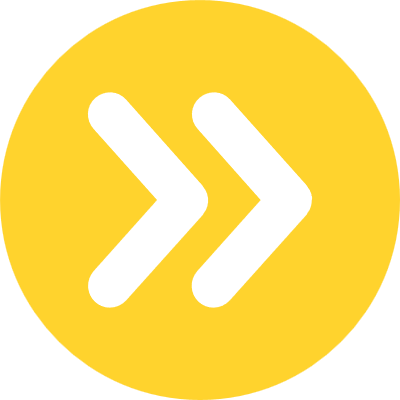 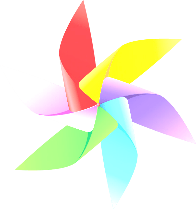 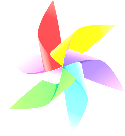 [Speaker Notes: Sau khi hiển thị đáp án, bấm nút tròn màu vàng để quay trở lại bánh xe, mở tiếp các câu hỏi.]
Câu 3: Ba số hạng liên tiếp của một cấp số cộng có tổng bằng -9 và tổng các bình phương của chúng bằng 29. Tìm số hạng đầu tiên
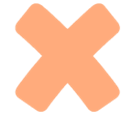 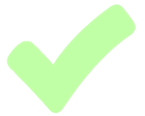 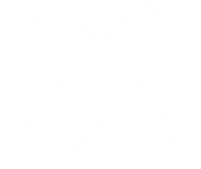 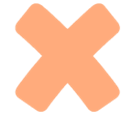 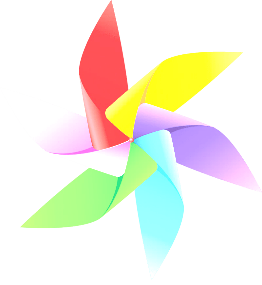 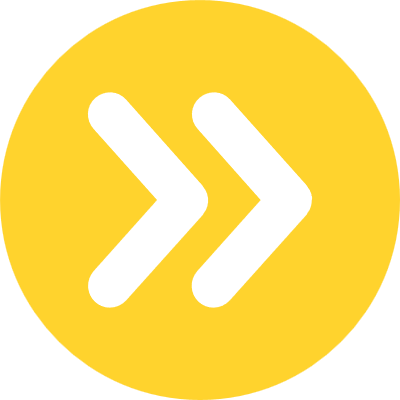 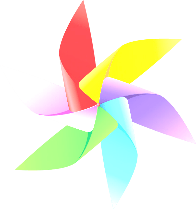 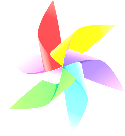 [Speaker Notes: Sau khi hiển thị đáp án, bấm nút tròn màu vàng để quay trở lại bánh xe, mở tiếp các câu hỏi.]
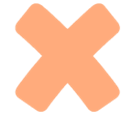 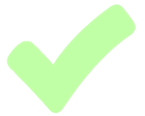 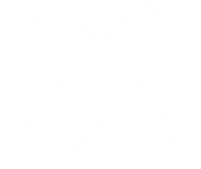 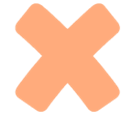 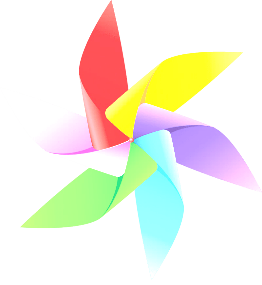 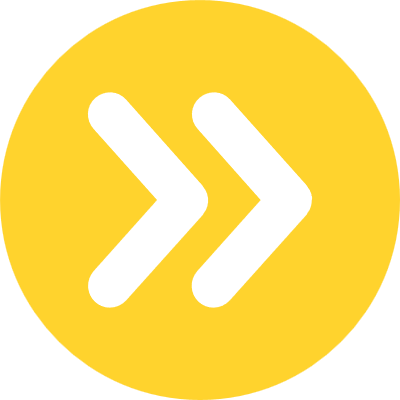 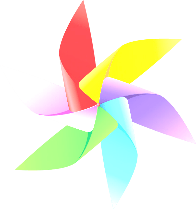 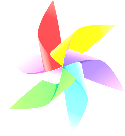 [Speaker Notes: Sau khi hiển thị đáp án, bấm nút tròn màu vàng để quay trở lại bánh xe, mở tiếp các câu hỏi.]
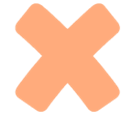 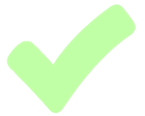 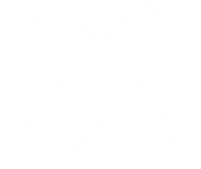 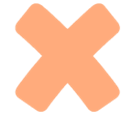 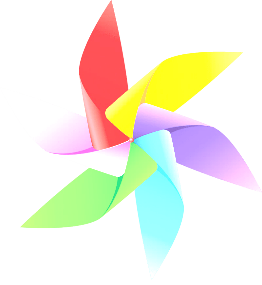 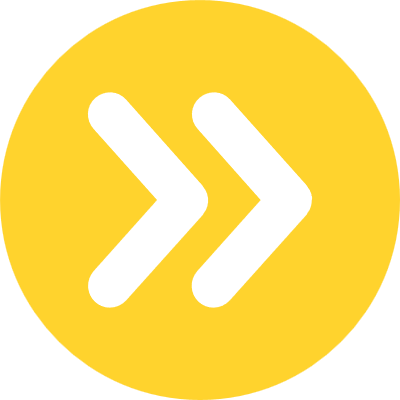 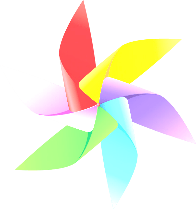 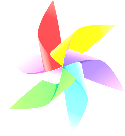 [Speaker Notes: Sau khi hiển thị đáp án, bấm nút tròn màu vàng để quay trở lại bánh xe, mở tiếp các câu hỏi.]
Giải:
Giải:
Giải:
Giải:
Giải
VẬN DỤNG
Bài 11 (SGK - tr.58) Tứ giác ABCD có số đo bốn góc A, B, C, D theo thứ tự lập thành cấp số cộng. Biết số đo góc C gấp 5 lần số đo góc A. Tính số đo các góc của tứ giác ABCD theo đơn vị độ.thủy triều.
Giải
Do A, B, C, D theo thứ tự lập thành một cấp số cộng nên ta có:
B = A + d; C = A + 2d; D = A + 3d.
Mặt khác: A + B + C + D = 360°
⇔ A + A + d + A + 2d + A + 3d = 360°⇔ 4A + 6d = 360°⇔ 2A + 3d = 180°
VẬN DỤNG
Bài 11 (SGK - tr.58) Tứ giác ABCD có số đo bốn góc A, B, C, D theo thứ tự lập thành cấp số cộng. Biết số đo góc C gấp 5 lần số đo góc A. Tính số đo các góc của tứ giác ABCD theo đơn vị độ.thủy triều.
Giải
Ta lại có: A + 2d = 5A ⇔ d = 2A
⇒ 8A = 180°
⇒ A = 22,5° và d = 45°
⇒ B = 67,5°, C = 112,5°, D = 157,5°.
Bài 12 (SGK-tr58) Người ta trồng cây theo các hàng ngang với quy luật: ở hàng thứ nhất có 1 cây, ở hàng thứ hai có 2 cây, ở hàng thứ 3 có 3 cây, ... ở hàng thứ n có n cây. Biết rằng người ta trồng hết 4 950 cây. Hỏi số hàng cây được trồng theo cách trên là bao nhiêu?
Giải
Bài 13 (SGK - tr.58) Một cái tháp có 11 tầng. Diện tích của mặt sàn tầng 2 bằng nửa diện tích của mặt đáy tháp và diện tích của mặt sàn mỗi tầng bằng nửa diện tích của mặt sàn mỗi tầng ngay bên dưới. Biết mặt đáy tháp có diện tích là 12 288 m2. Tính diện tích của mặt trên cùng của tháp theo đơn vị mét vuông.
Giải
Bài 4 (SGK - tr.58) Một khay nước có nhiệt độ 23°C được đặt vào ngăn đá tủ lạnh. Biết sau mỗi giờ, nhiệt độ của nước giảm 20%. Tính nhiệt độ của khay nước đó sau 6 giờ theo đơn vị độ C.
Giải
Bài 15 (SGK - tr.58) Cho hình vuông C1 có cạnh bằng 4. Người ta chia mỗi cạnh hình vuông thành bốn phần bằng nhau và nối các điểm chia một cách thích hợp để có hình vuông C2 (Hình 4).
Từ hình vuông C2 lại làm tiếp tục như trên để có hình vuông C3. Cứ tiếp tục quá trình như trên, ta nhận được dãy các hình vuông C1, C2, C3, ..., Cn, ... Gọi an là độ dài cạnh hình vuông Cn. Chứng minh dãy số (an) là cấp số nhân.
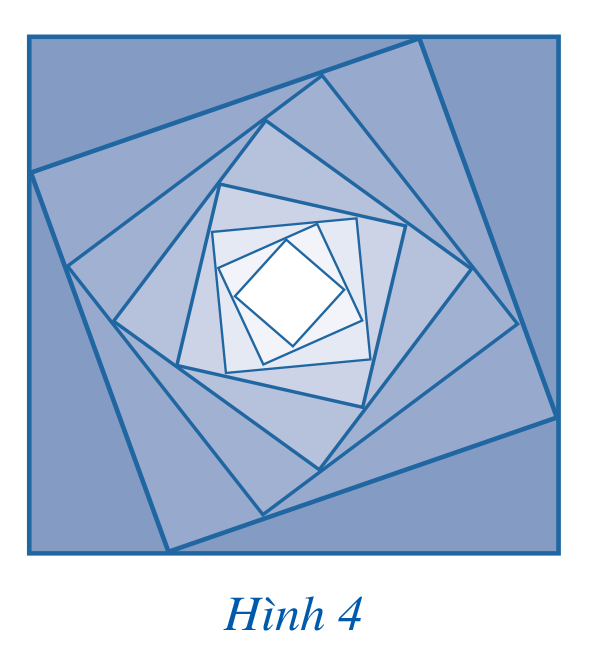 Giải
Bài 16 (SGK - tr.58) Ông An vay ngân hàng 1 tỉ đồng với lãi suất 12%/năm. Ông đã trả nợ theo cách: Bắt đầu từ tháng thứ nhất sau khi vay, cuối mỗi tháng ông trả ngân hàng cùng số tiền là a (đồng) và đã trả hết nợ sau đúng 2 năm kể từ ngày vay. Hỏi số tiền mỗi tháng mà ông An phải trả là bao nhiêu đồng (làm tròn kết quả đến hàng nghìn)?
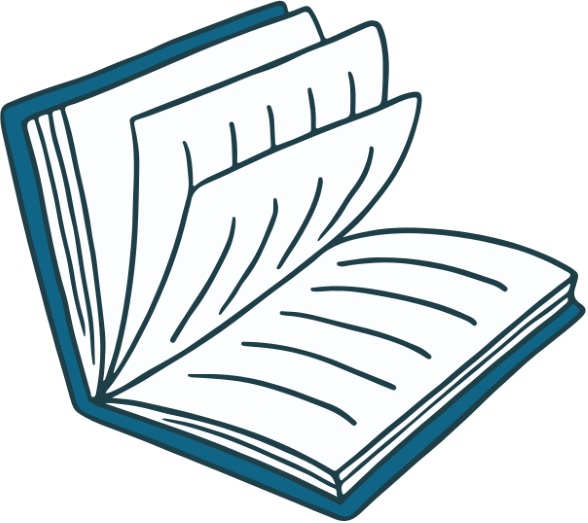 Giải
Giải
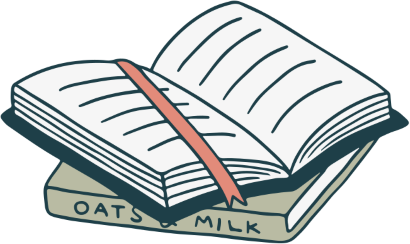 HƯỚNG DẪN VỀ NHÀ
Ôn tập kiến thức đã học trong chương I
Hoàn thành bài tập trong SBT
Chuẩn bị bài sau Bài 1: Giới hạn của dãy số
HẸN GẶP LẠI CÁC EM 
TRONG TIẾT HỌC SAU!